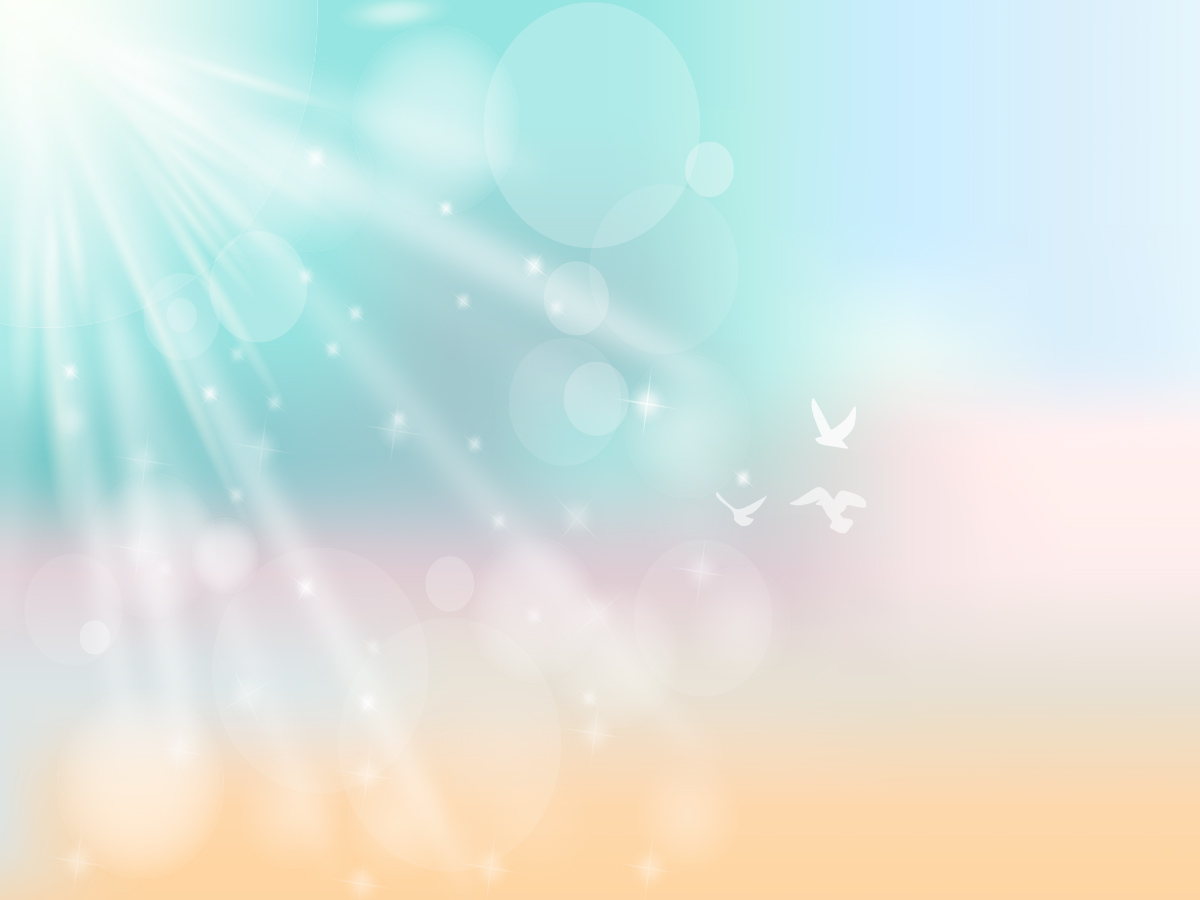 Африка
Географическое положение. Географические открытия и исследования материка.
Характеризовать особенности географического положения Африки. 
Показывать на карте: проливы Баб-эль-Мандебский, Мозамбикский, Аденский залив, полуостров Сомали, остров Мадагаскар, течения: Мозамбикское, Канарское, Бенгельское, Гвинейское
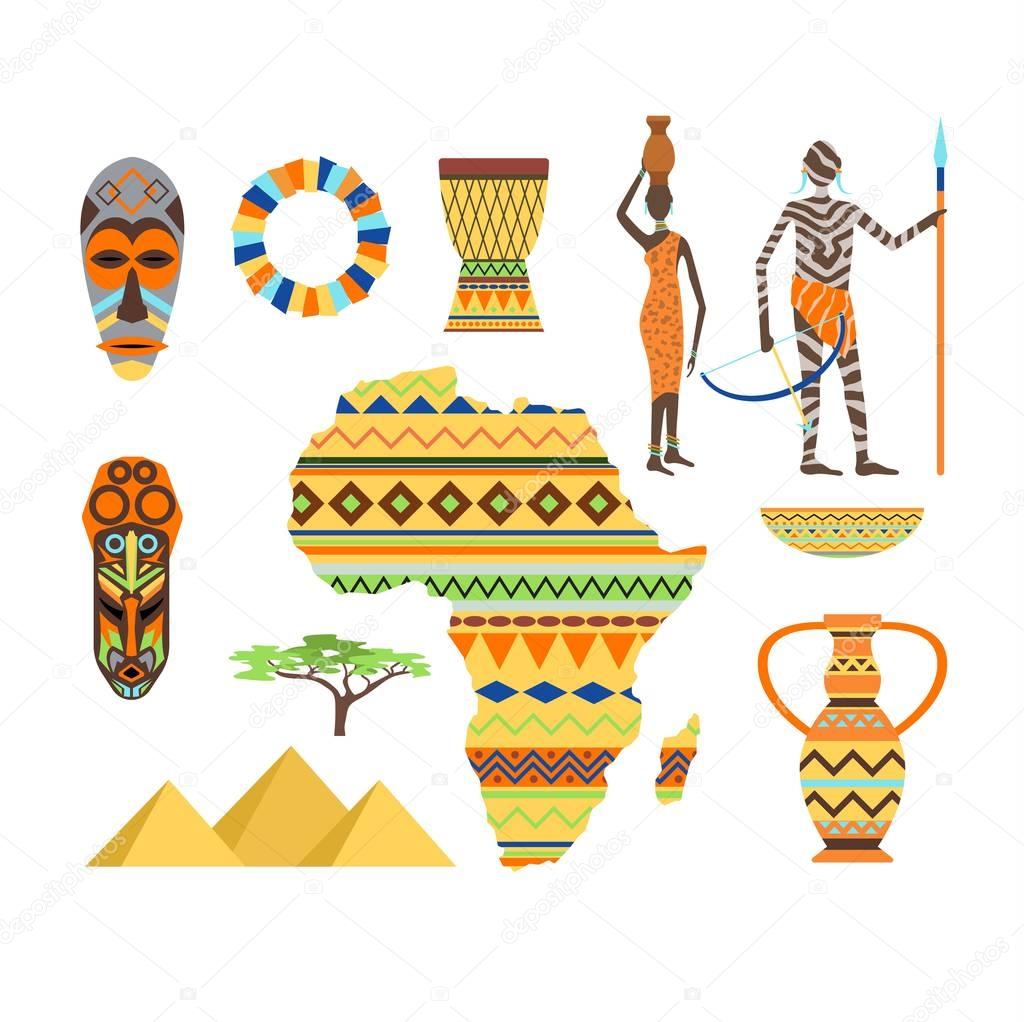 https://www.youtube.com/watch?v=Ai9G-LYg1T0
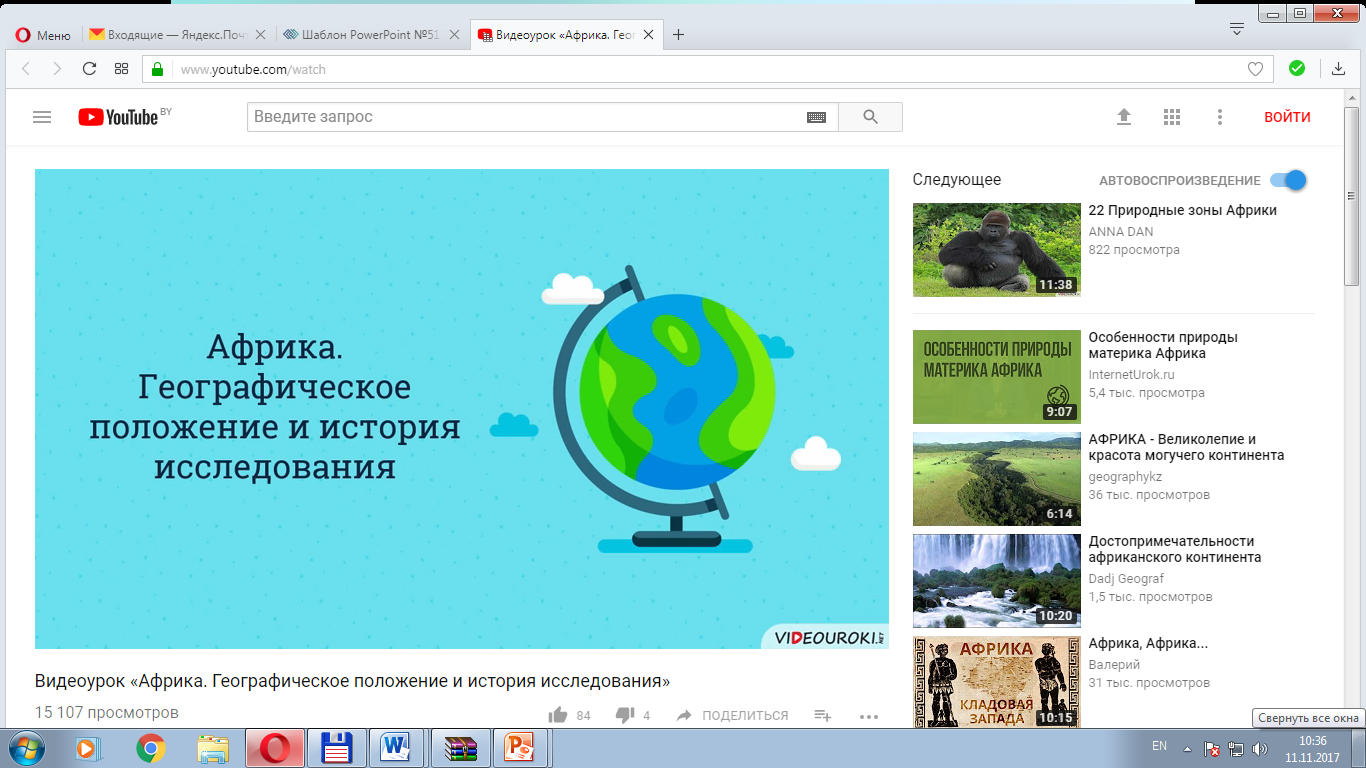 Практическая карта №3
Характеристика географического положения Африки и нанесение на контурную карту географические объекты.
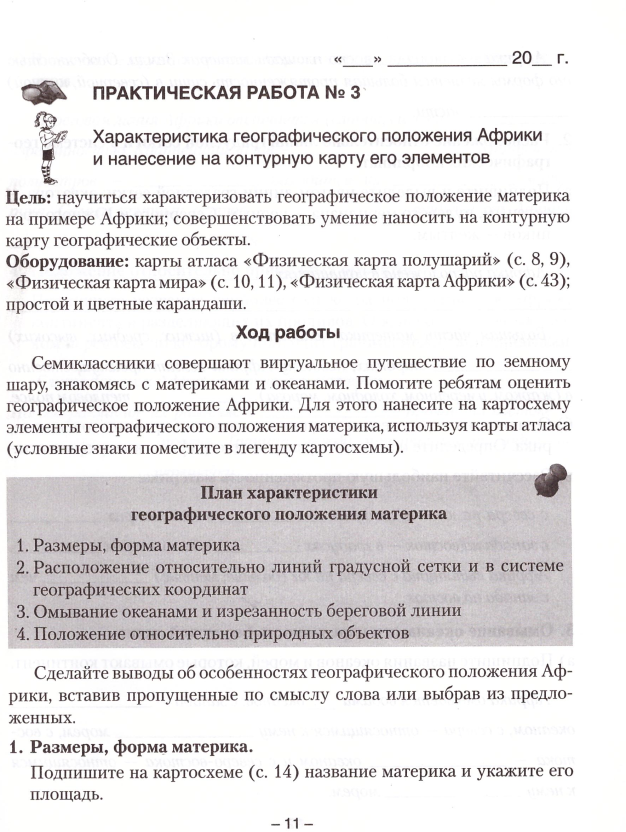 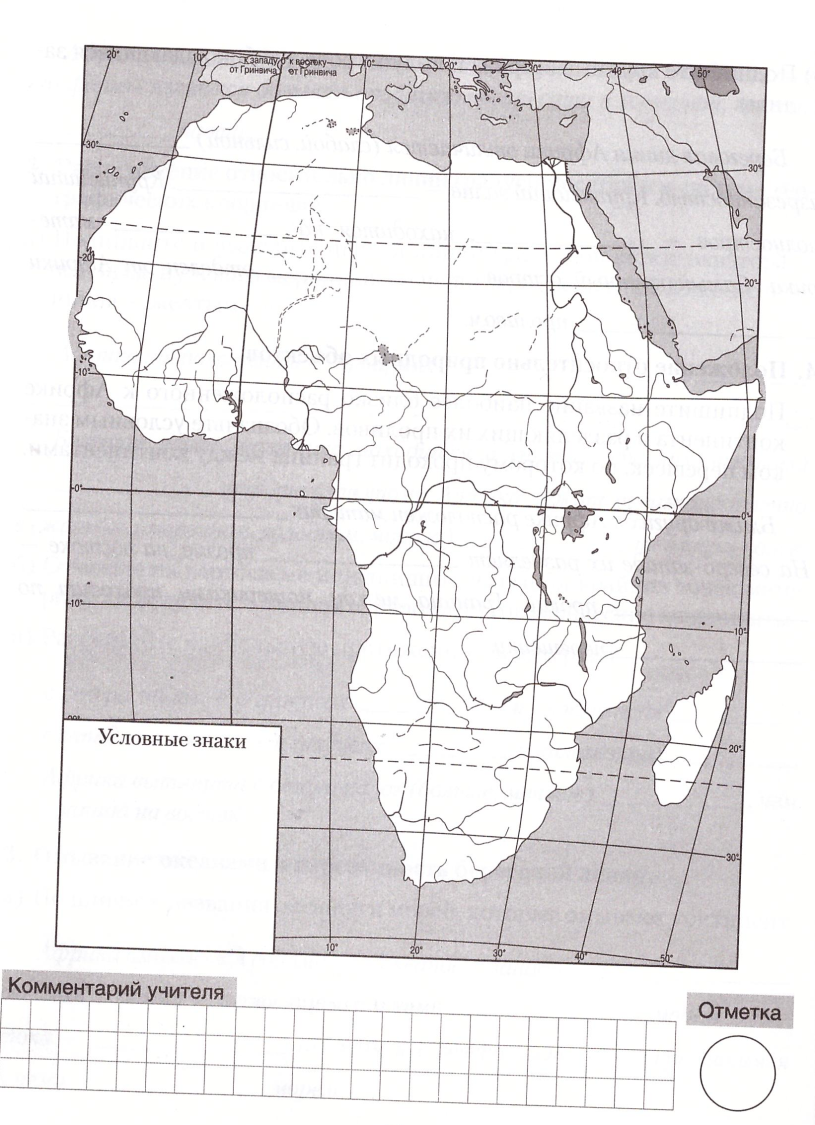 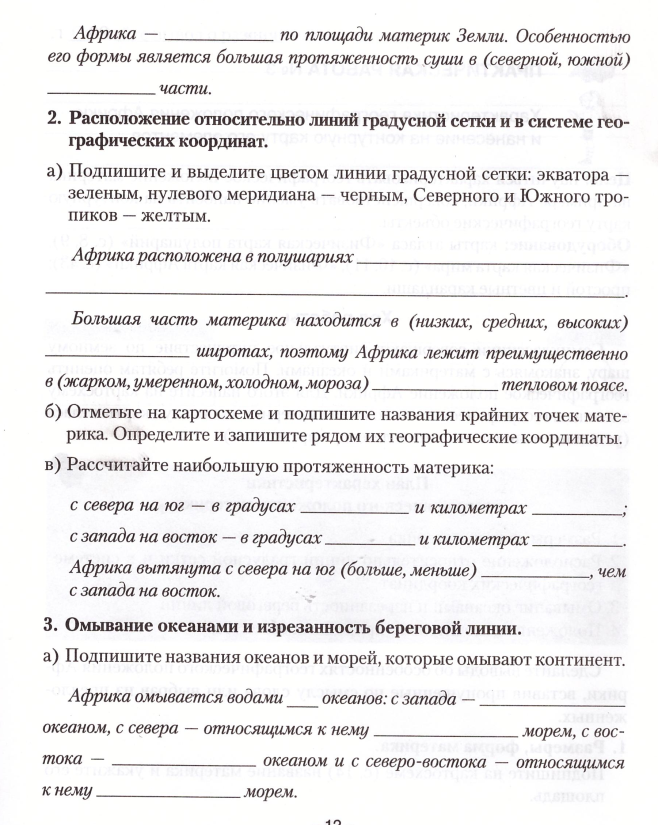 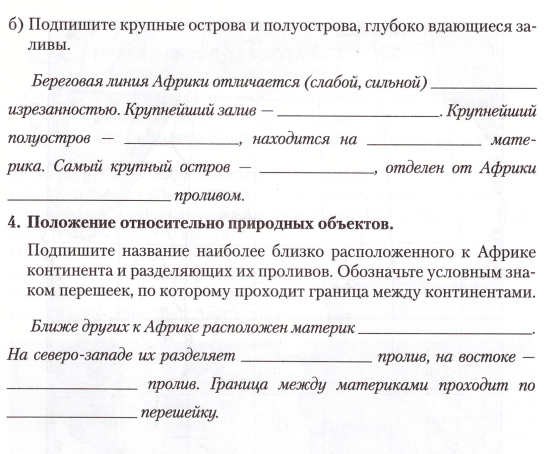 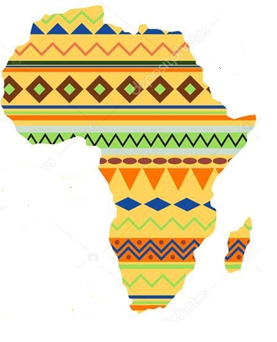 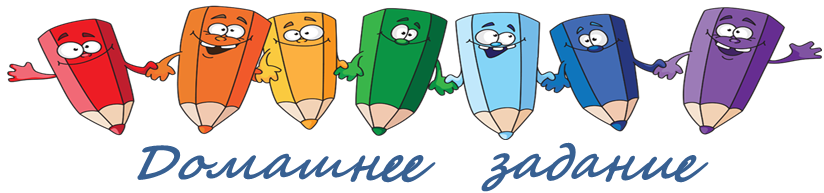 §8, вопросы с.64-65, сайт